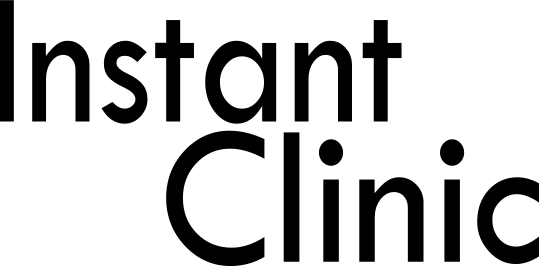 Health Care Clinics
Michael Plasmeier
What is a Convenience Health Care Clinic?
Located inside existing supermarkets and pharmacies
Provides convenient, affordable health care to the local population.
Provides a limited set of services at posted prices
Locations
Target in Springfield Mall
1250 Baltimore PikeSpringfield, PA 19064610.328.1200 
 
Acme on Route 30 in Ardmore
311 E Lancaster Ave
Ardmore, PA 19003
(610) 649-4975
Acme in Upper Darby
1130 Chester Pike
Sharon Hill, PA 19079
 
 
Acme in North Philadelphia
6601 E Roosevelt Blvd
Philadelphia, PA 19149
(215) 338-4700
Upper-income
Convenience
Lower-income
Accessibility
47 million Americans (16%) uninsured
Services
Common Illnesses
Allergies (ages 6+) 	$59
Bladder Infections (females, ages 12-65) 	$69
Bronchitis (ages 10-65) 	$59
Ear Infections 	$59
Pink Eye & Styes 	$59
Sinus Infections (ages 5+) 	$59
Strep Throat (additional lab charges may apply) 	$69
Swimmer’s Ear 	$59
Wellness & Prevention
Camp Physicals	$59
Health Screening Package	$59
Cholesterol Screening	$39
Diabetes Screening	$39
Hypertension Screening	$29
Obesity Screening	$29
Smoking Cessation	
    - Initial Visit	$29
    - Follow Up Visits	$19
Additional Services
Flu Diagnosis (ages 10-65)	$93
Mononucleosis	$69
Pregnancy Testing	$49
Suture Removal	$59
TB Testing	$15
Skin Conditions
Athlete’s Foot	$59
Cold Sores	$59
Deer Tick Bites (ages 12+)	$59
Impetigo	$59
Minor Burns	$59
Minor Skin Infections & Rashes	$59
Minor Sunburn	$59
Poison Ivy (ages 3+)	$59
Ringworm	$59
Shingles Treatment	$59
Wart Removal	$69
How it Works
1. Shop where you already shop at select Acmes and Targets
2. Sign in at our clinic, no appointment needed
3. Receive care from our professionals
4. The pharmacy is next door if you need a prescription
5. Your records are safely stored and shared with your doctor
6. Pay a fixed, posted fee or we will submit to insurance. 
Most insurances accepted, see clinic for details
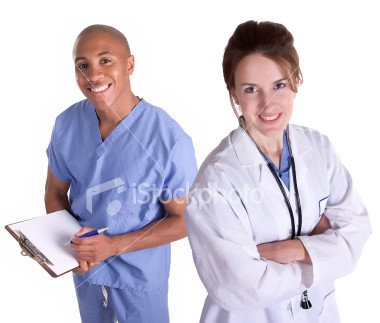 Practitioners
Nurse practitioners (NP)
A physician (MD) is always on call.
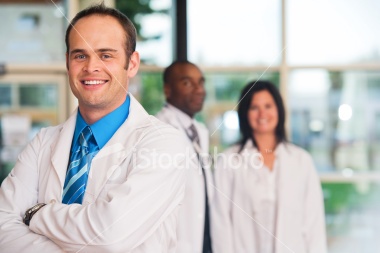 Competition
Very new industry
Minute Clinic
Owned by CVS
17 in the Philadelphia Area
RediClinic
50 locations in southern USA
No other major competitors
Operations Plan
Appointments last about 15 minutes
1 clinician per clinic; 2 on weekends
Use a customized technology solution to keep records electronically and have electronic check in
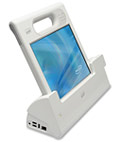 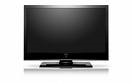 Money Required
Clinic Construction Costs $50,000 per clinic
$100,000 computer application
Working Capital $200,000 
Total Start Up  $368,000 
$100,000 year/clinician + $260,000 for the central office
Expenses:  $ 1,072,400 /year  $ 89,367 /month 
Startup and 3 months Expenses:  $ 636,100
Income
$65/visit
Visits per day per clinic (revenue):
32: $2,080/day; $79,950/month; $959,400/year
20: $1,300/day; $50,700/month; $608,400/year
10: $650/day; $27,300/month; $327,600/year
Profit for 4 clinics (50% profit margin)
32: $2,017,600
20: $1,133,600
10: $230,400
My Skills
Established business leader
Founded and Majority Partner SocialView
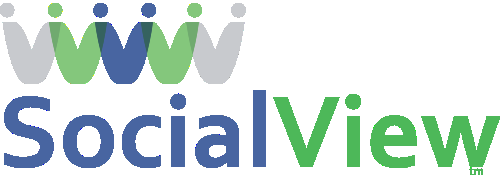 Why Invest
Big opportunity in health care
New industry
Everyone looking to save money
Low-cost model
Profitable even at 1/3 capacity
Large risk to reward ratio
You need a proven operator
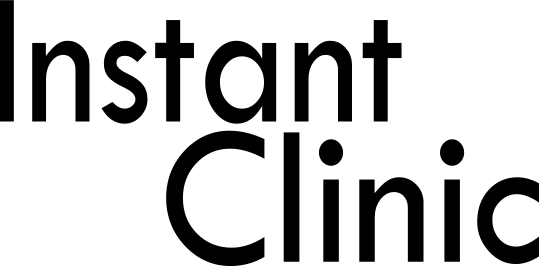 Michael Plasmeier
Founder and CEO
111 Any Street
Anytown, USA 11111
 (610) 513 0390
michael@instantclinic.com
 Instantclinic.com